SCOPE-CMStatus and future
Werner Balogh
WMO Space Programme Office

2018 CEOS SIT Technical Workshop
EUMETSAT, Darmstadt, Germany12 September 2018
Contents
SCOPE-CM Status and Future
Sustainable Development Goals
WIGOS and Central WMO Processes
Architecture for Climate Monitoring from Space
SCOPE-CM Next Steps
12 September 2018
2018 CEOS SIT Technical Workshop
2
SCOPE-CM Status and Future
Where do we stand today with SCOPE-CM?
The (changing) environment and where should SCOPE-CM should fit?
What needs to be done next?
12 September 2018
2018 CEOS SIT Technical Workshop
3
2030 Agenda for Sustainable Development
See https://sustainabledevelopment.un.org
12 September 2018
2018 CEOS SIT Technical Workshop
4
WMO Integrated Global Observing System
World Weather Watch (WWW), established in 1963.
Need to upgrade observation system in response to societal changes, addressing weather, water, climate and environmental issues:
WMO Integrated Global Observing System (WIGOS)
WMO Information System (WIS)
A common regulatory and management framework.
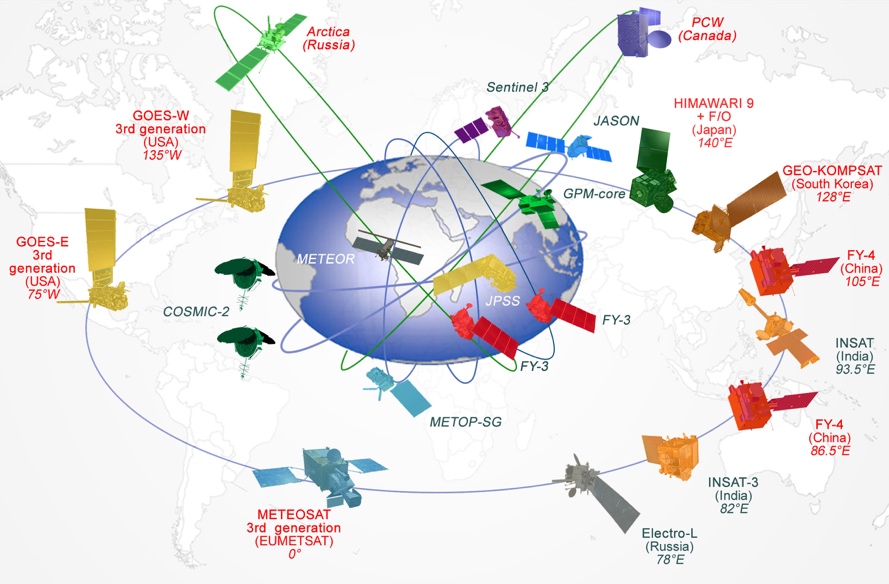 12 September 2018
2018 CEOS SIT Technical Workshop
5
WMO Integrated Global Observing System
World Weather Watch
GAW
WIGOS
GCW
Hydro OS
GOS
GCOS
Partners
GDPFS
Co-sponsors
WMO Information System -WIS
GTS
12 September 2018
2018 CEOS SIT Technical Workshop
6
WMO Application Areas
12 September 2018
2018 CEOS SIT Technical Workshop
7
Rolling Review of Requirements (RRR)
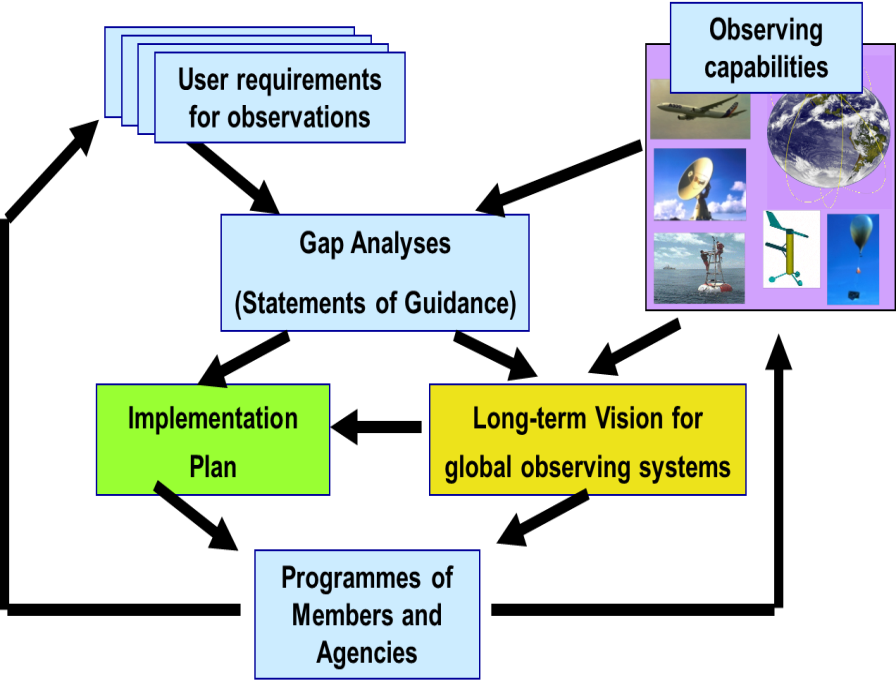 12 September 2018
2018 CEOS SIT Technical Workshop
8
Rolling Review of Requirements (RRR)
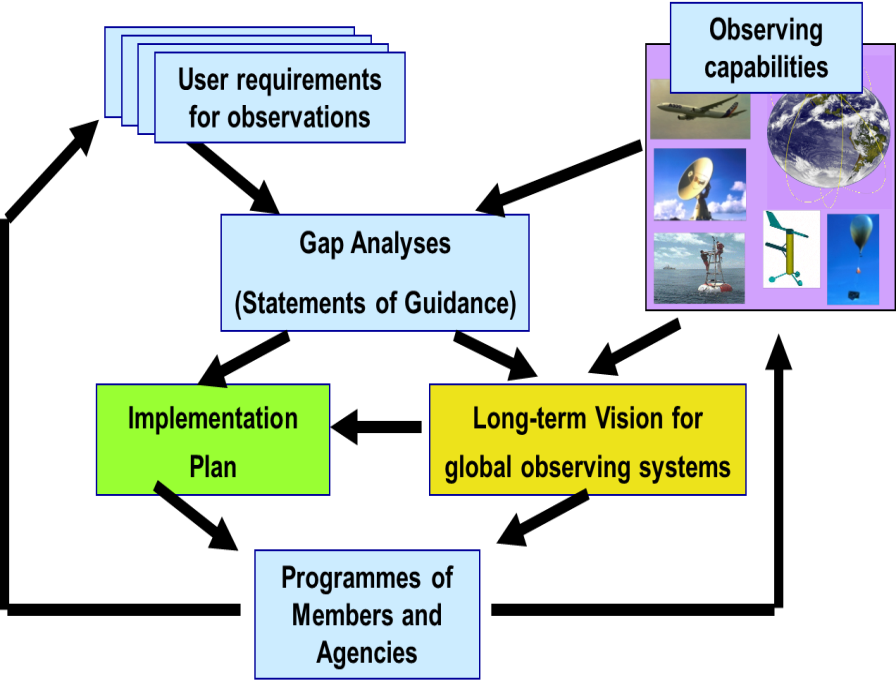 WMO Application Areas
WIGOS
WG Climate
WIGOS Vision 2040
Agenda 2030 Implementation
12 September 2018
2018 CEOS SIT Technical Workshop
9
Architecture for Climate Monitoring
Different representations:
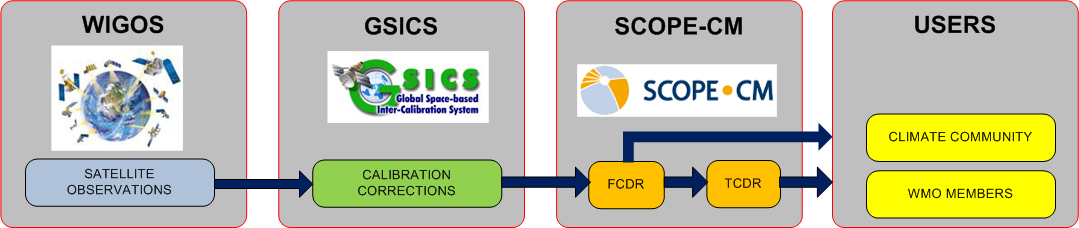 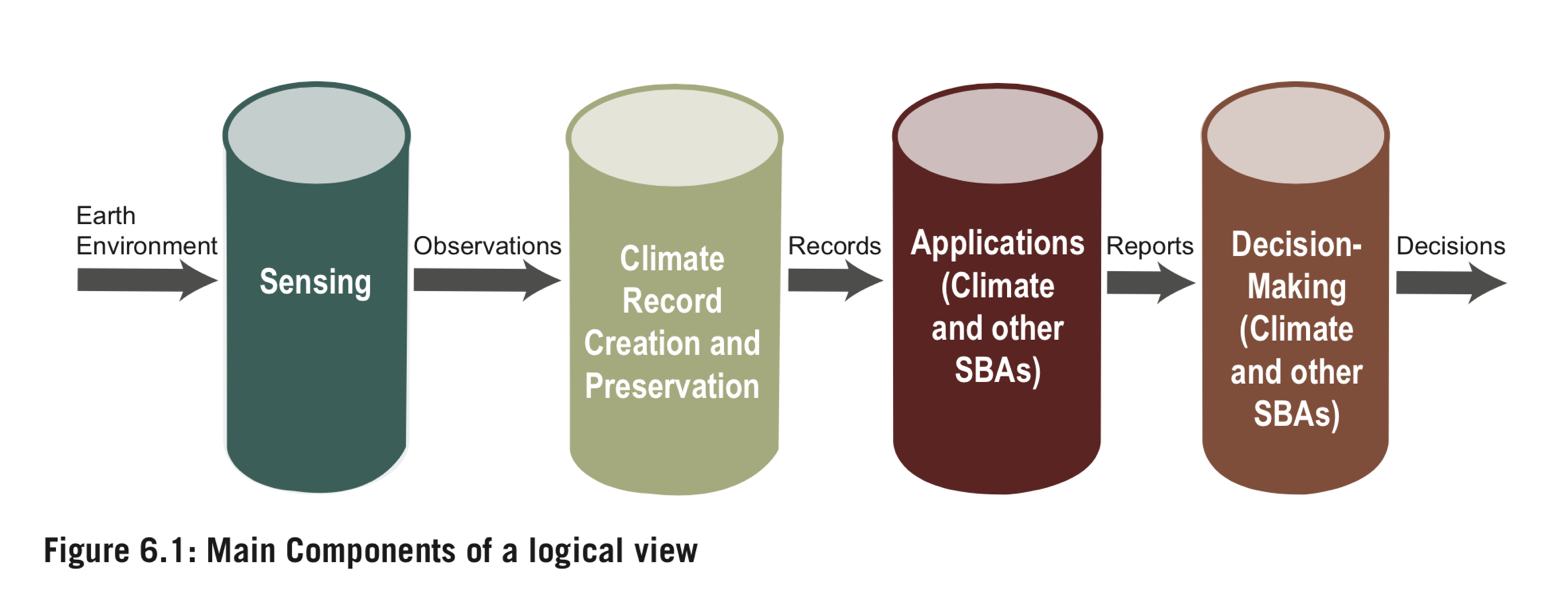 12 September 2018
2018 CEOS SIT Technical Workshop
10
Architecture for Climate Monitoring
As depicted by WGClimate:
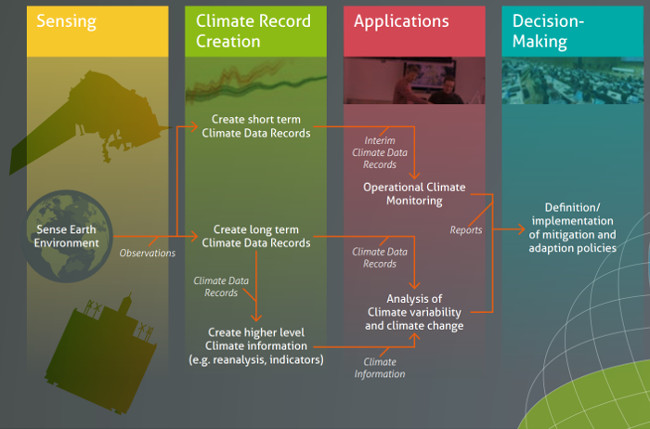 12 September 2018
2018 CEOS SIT Technical Workshop
11
Architecture for Climate Monitoring
As depicted by WGClimate:
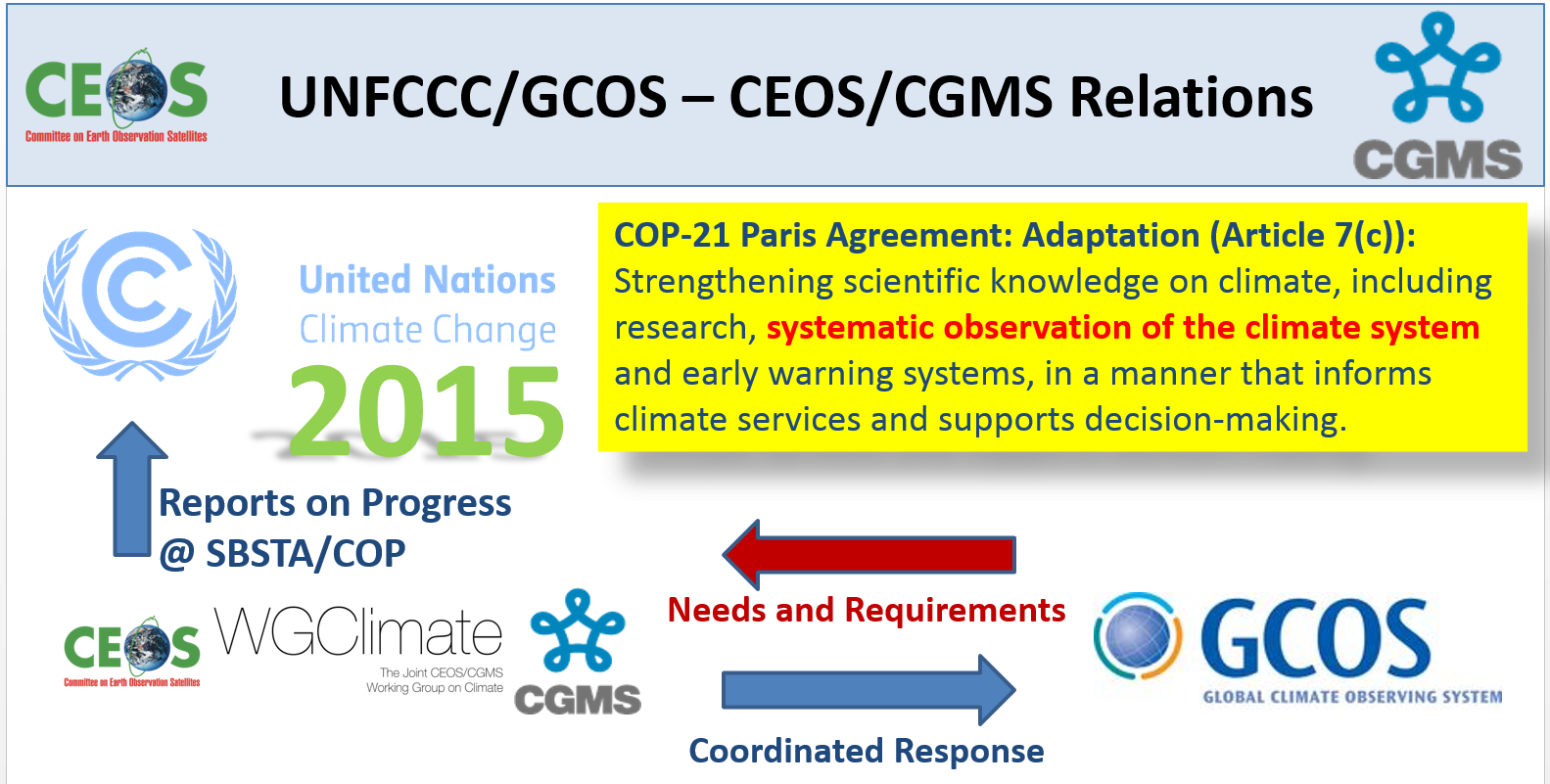 12 September 2018
2018 CEOS SIT Technical Workshop
12
Global Framework for Climate Services
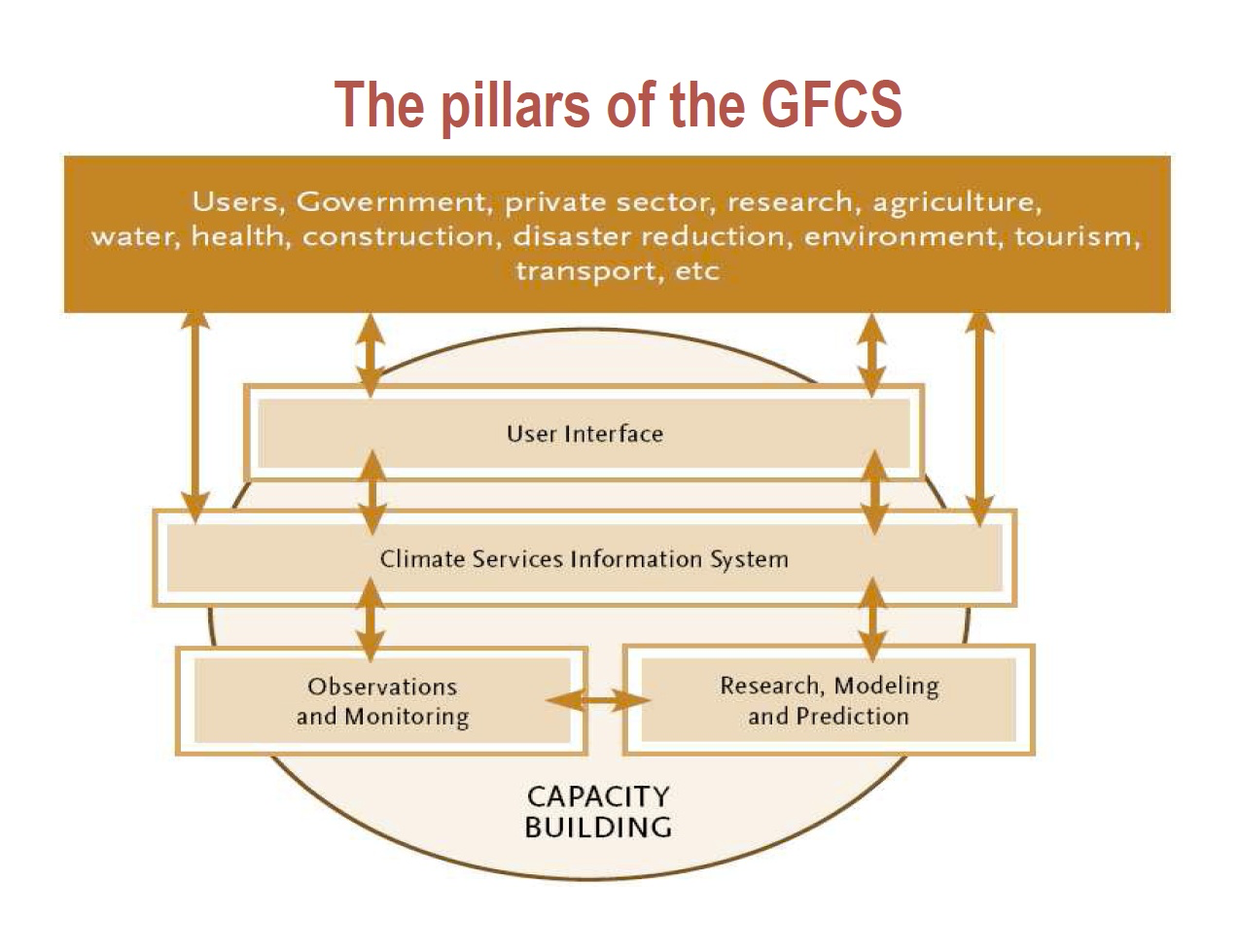 12 September 2018
2018 CEOS SIT Technical Workshop
13
Global Framework for Climate Services
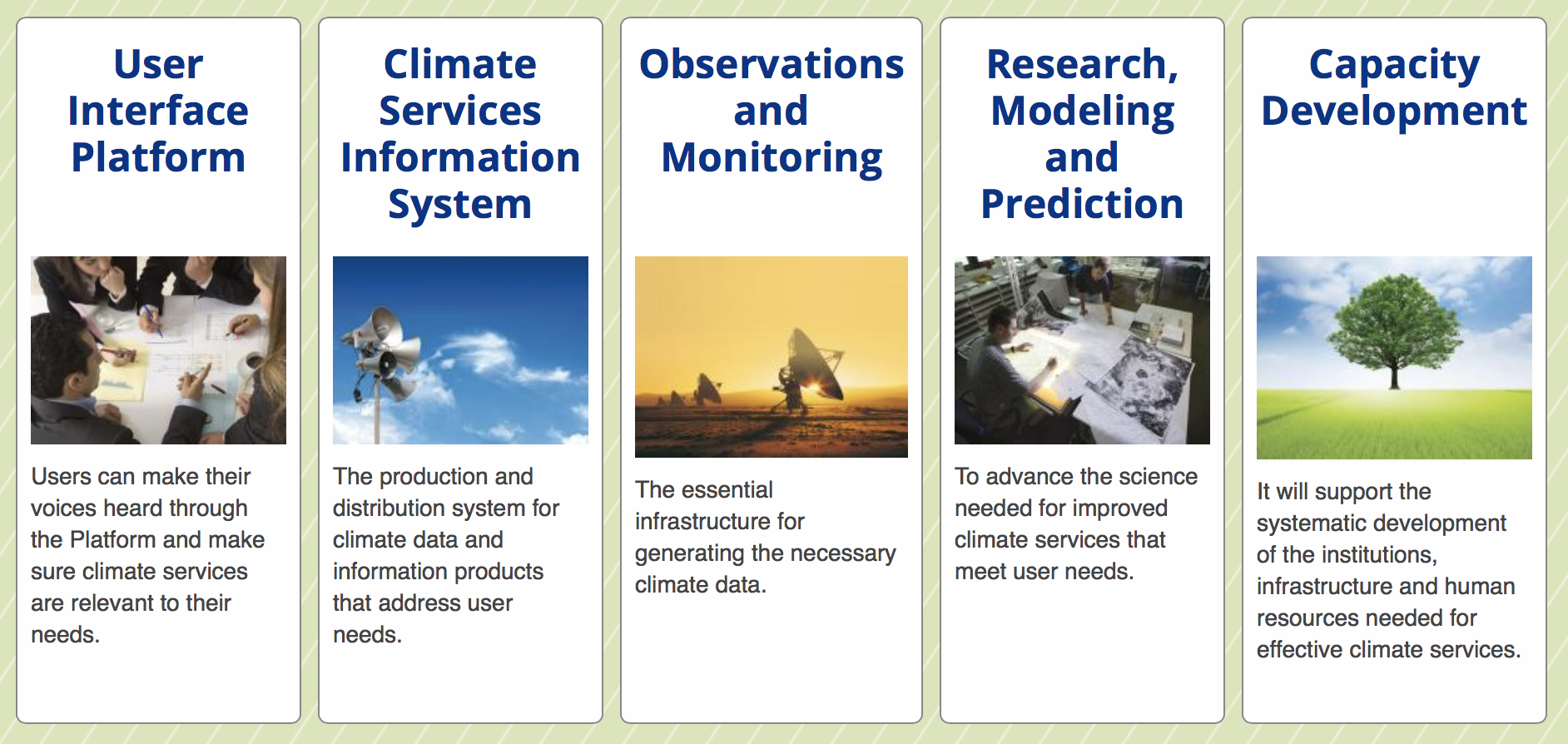 See http://www.wmo.int/gfcs//OM
12 September 2018
2018 CEOS SIT Technical Workshop
14
Global Framework for Climate Services
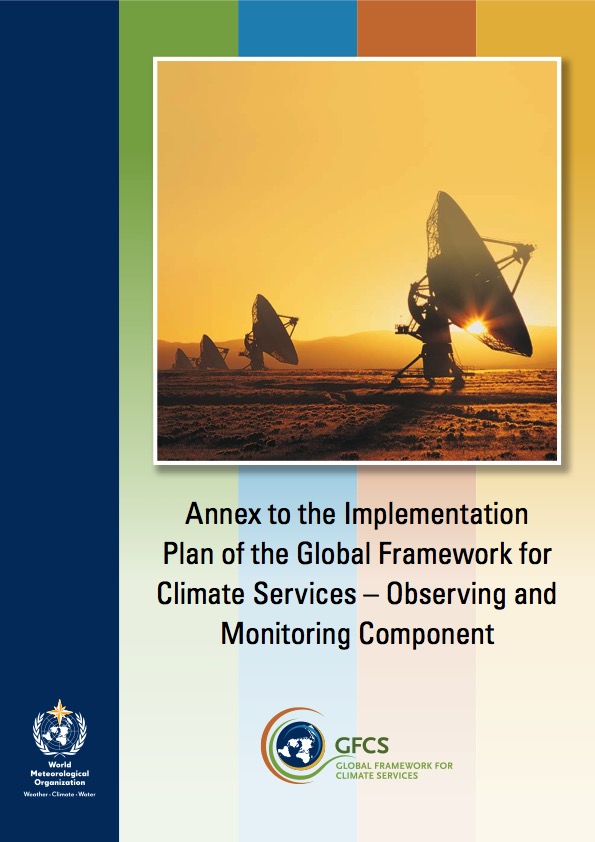 See http://www.wmo.int/gfcs//OM
12 September 2018
2018 CEOS SIT Technical Workshop
15
SCOPE-CM Next Steps
How to conclude the Phase 2 projects?
What is the optimal future role/position/purpose for SCOPE-CM within this overall picture?
12 September 2018
2018 CEOS SIT Technical Workshop
16
http://www.wmo.int/pages/prog/sat/index_en.php